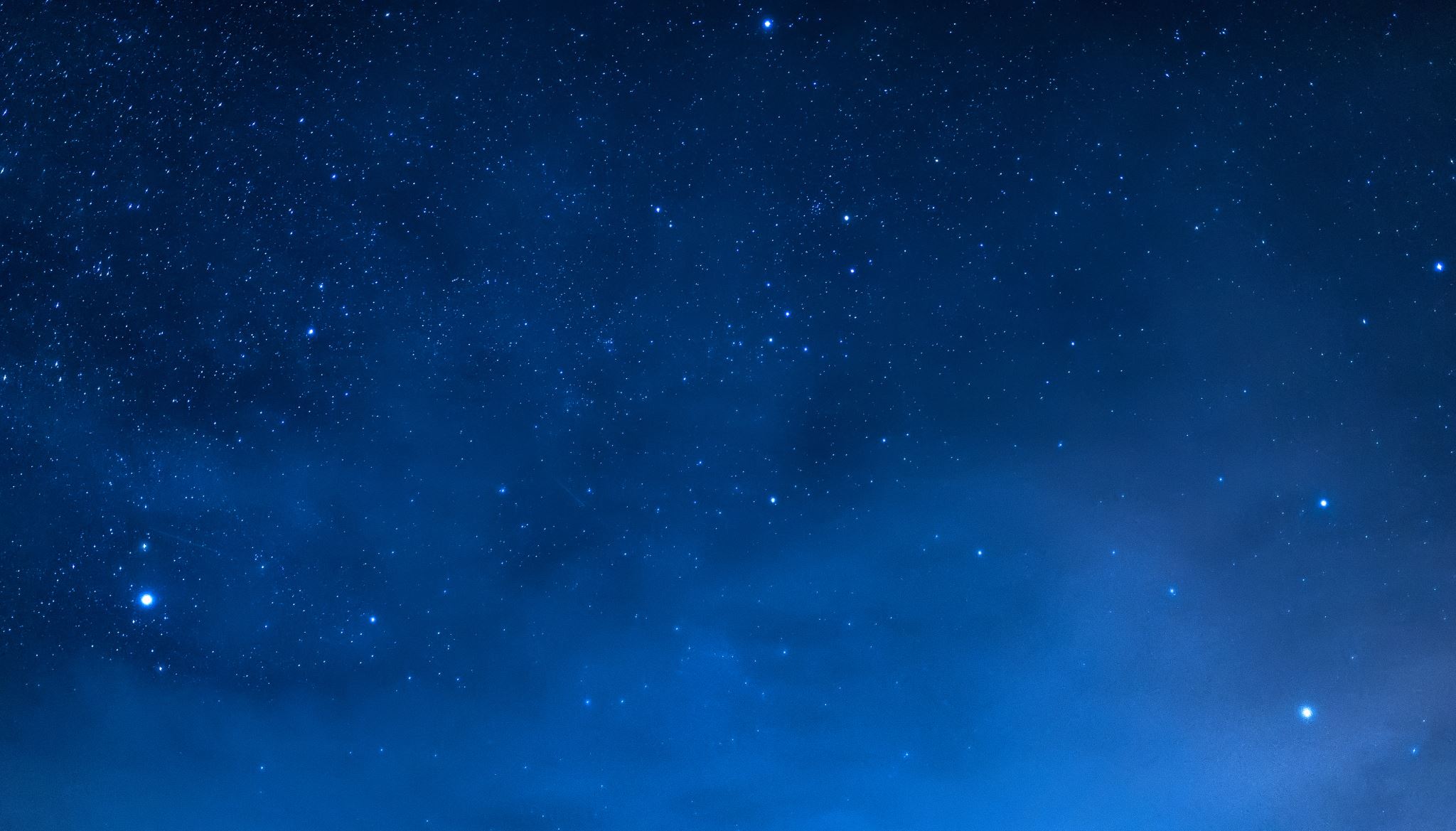 Ornamentation simplified
Removing the stress and simplifying the process of teaching ornamentation to high school and undergraduate students.
I’m Guilty. You?
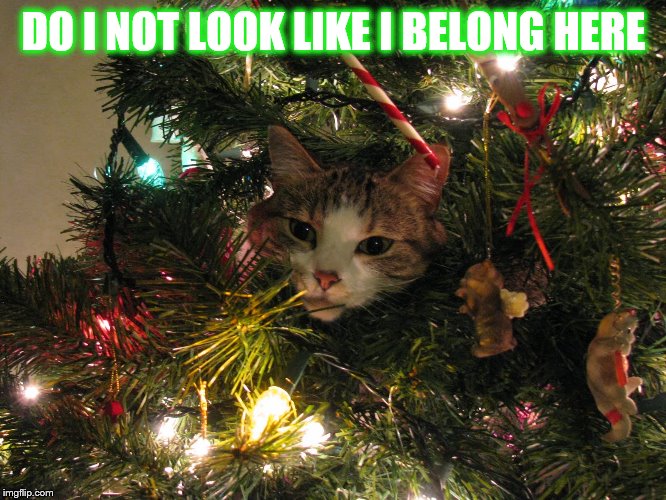 Your number one priority is to be a communicator of the text and music you’re singing. If you don’t know what you’re singing about or how your character feels, you don’t have anything to ornament! Ornamentation should come as a natural result of what your character is feeling in that moment.
1. Research your piece and character. If the source material doesn’t provide a specific character, create one using Uta Hagen’s nine questions or another character development method. You need to find out exactly who your character is, how they feel, and what they want. 
2. Fully translate your text word for word. 
3. Learn how to properly pronounce your text. If you don’t know IPA, your teacher can help you with this step.
4. Speak your text aloud to become familiar with it. Continue to review the text on its own, even after you know the piece well.
STEP ONE:   Know your text
STEP TWO:
Know which ornaments are appropriate for Baroque, 
Classical and Bel Canto eras.
baroque: Six basic ornamenTsIn 19th & 20th century editions of Baroque music, such as the 26 Italian Songs and Arias, edited by John Glenn Paton, you will often find ornamentation written into the music. It’s ok to change these to suit your own preferences. Using the ornaments listed below, there is virtually no limit to what you can create! If you are using an original or scholarly edition of a Baroque score, there may be little to no ornamentation written in, but you are expected to add it. Consult the resources below for more detailed information.
4. trill – often used at cadential points but can be used throughout.  

5. turn – often used at cadential points, but can be used throughout  

6. melisma (this includes cadenzas) or diminution – group of at least five or six notes sung on a single syllable/word to accentuate that word and/or the feelings of the character. Almost always found at cadential points.
1. passing tone - between ascending or descending thirds  

2. neighbor tone – between two notes of the same pitch   (can be an ascending or descending).

3. appoggiatura – precedes a written note, either above or below it, and serves as a dissonance to accentuate the written note.
Classical:
Ornaments in the Classical era are usually written out directly in the music, though this varies by edition. Ornaments can be added to classical pieces but with more discretion than in Baroque. Consult the resources below for more detailed information. The most common are:
trill – usually started from above the note in slower tempi and directly on the note in faster tempi. If you don’t have time to prepare the trill with a note before it, then the tempo is probably fast enough that you don’t need the preparation note and can start the trill directly on the written note. 
appoggiatura – if a phrase ends with two notes on the same pitch, an appoggiatura would be appropriate to add. You’ll find these everywhere in Mozart arias, usually at cadential points. Even if one isn’t written in, adding it is encouraged, especially at cadential points.
turn – can be used throughout and at cadential points.
melisma/cadenza – if a cadenza is not written in the music, it still may be appropriate to add one, especially if there is a fermata over a note anticipating a cadence. This is where listening to informed singers/conductors will be helpful for reference. And as always, ask your teacher for help!
Bel Canto:
Ornaments in the Bel Canto era are usually written out directly in the music, though this varies by composer and edition. Music is more specifically notated by the composer than in previous eras. Ornaments can be changed, removed or added with discretion. Consult the resources below for more detailed information. The most common are:
appoggiatura/grace note – appoggiaturas are faster than in previous eras, often notated with a grace note to indicate this faster speed.
trill – can begin with a grace note, otherwise started directly on the written note. Isolated trills can be started from below. 
turn – often written out instead of indicated with a turn symbol. Usually start directly on the written note.
melisma/cadenza – usually written in the score, changes are allowed. 
messa di voce – the queen of Bel Canto ornaments! Indicated by < > symbol.
accent marks such as >, ^, are used frequently above individual notes to indicate detachment from an otherwise continuous legato line.
STEP THREE:   Play!
Now that you know exactly who your character is, how they feel, and what they want, experiment with various ornaments in each phrase of the music (where stylistically appropriate for each era).
Sit down at the piano with your score in front of you and focus on one phrase at a time. If one ornament doesn’t work, try another. Try as many as you can think of. Which one(s) work best for your character and your voice? Record yourself singing the ornaments you like best and write them down in your score so you remember them. Note: ornaments must be kept in context of the voice leading and counterpoint of the piece. You will be able to hear it when something doesn’t work. 
Ask for help from your teacher when you need it. Listen to the ornaments of your favorite professional singers for inspiration. Listen to as many examples as you can.
For Da Capo arias, little ornamentation is needed in the A section, more is needed in the B section, and the A’ section should have the most ornamentation. The A’ section is where you are repeating your text and music from the A section. Why are you repeating it? The ornaments should reflect the feelings of your character.
Anytime you repeat text is an opportunity for an ornament. Why is your character repeating the word or phrase?
Remember that the following musical devices can also be used as ornaments, as each of them are ways to express your text:
Dynamics – repeating the same text at least once? Try varying the dynamic.
Tempo & rhythm  – follow tempo instructions carefully and/or create changes in tempo & rhythm when appropriate, i.e. rubato, rallentando and accelerando 
Diction – correct consonant and vowel articulation, and the intention you put behind articulating each syllable can help better communicate exactly what your character feels and can even change the meaning of a phrase. Brightening or darkening a vowel is also part of this.
Harmony: a dissonant passage will be colored differently than a consonant passage
Vibrato – using straight tone and flexibly changing your vibrato width
Don’t gild the lily
Ornaments were “intended to enhance the text and add heightened expressivity to a singer’s performance.” Elliott, 21
Ornaments should not interfere with the communication of the words and drama. 
Ornaments need not be overly complex or numerous.
Choose ornaments that suit your strengths.
Don’t be so worried about doing something wrong or unstylish or unauthentic that you don’t do anything!
Kill two birds with one stone
Don’t avoid teaching your students ornamentation because you’re focused on technique. The process of teaching ornamentation can be a vital tool for helping students develop flexibility in the larynx, even vibrato, balanced alignment, holistic breathing, balanced chiaroscuro and general articulation skills.
I’m always surprised how many students are afraid to try a trill! 
“…the vocal trill is ‘no more than a very wide vibrato.” Stark, 143 
“The basic difference between a vocal trill and vibrato is that the average pitch is raised in trill, but not in vibrato.” Stark 143 
I was taught the same technique Joyce DiDonato uses in this video: https://youtu.be/5jsUCr3CKTQ
Are your students scared to try a  trill???
Favorite resources:
Donington, Robert. Baroque music: style and performance: a handbook. United
	Kingdom: Norton, 1982.
Elliott, Martha. Singing in style: a guide to vocal performance practices. United 	Kingdom: Yale 	University Press, 2006.
Ricci, Luigi. Variazioni, cadenze, tradizioni per canto: Voci femminili. Italy: Ricordi, 1937. 	(Available in Voci femminili, Voci maschili, Voci miste and Variazioni e Cadenze di G. 
	Rossini)	
Stark, James. Bel Canto: A History of Vocal Pedagogy. United Kingdom: University of Toronto 	Press, 1999. 
Tosi, Pier Francesco, Agricola, Johann Friedrich. Introduction to the Art of 	Singing by 	Johann Friedrich Agricola. United Kingdom: Cambridge University 	Press, 1995.